Verb Tenses in Action
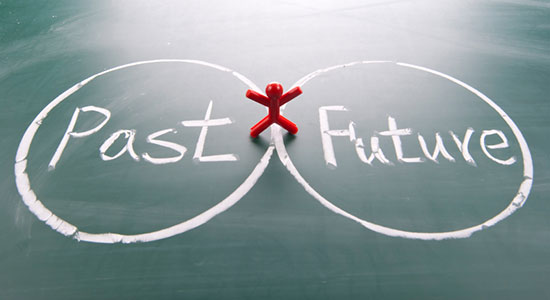 Past – Present – Future
Standards (What are we learning?)
5.FL.SC.6 Demonstrate command of the conventions of standard English grammar and usage when speaking and conventions of standard English grammar and usage…when writing. 	
b. Form and use the perfect verb tense. 
c. Use verb tense to convey various times, sequences, states, and conditions. 
d. Recognize and correct inappropriate shifts in verb tense.
Simple and Perfect Verb Tenses
AS WE STUDY THE DIFFERENT TENSES, TAKE NOTES IN THE CORRECT BOX!!!
VERB TENSES
Simple Verb TensesI can use verb tense to convey various times, sequences, states, and conditions.
There are three main SIMPLE verb tenses:
	(Do YOU know them???)
Past shows actions that happened in the past.
Present shows actions that happen regularly or are always happening. 
Future shows actions that haven’t happened yet, but WILL happen.
Simple Verb TensesI can use verb tense to convey various times, sequences, states, and conditions.
SIMPLE verb tense examples:
Past (shows actions that happened in the past)
We wrote many essays in ELA class.
Present (shows actions that happen regularly or are always happening) 
We write many essays in ELA class.
Future (shows actions that haven’t happened yet, but WILL happen)
We will write many essays in ELA class.
Now write your own example for each of the simple verb tenses! (past, present, future).
Teammate Practice: Simple Past, Present, and Future Tenses
Part One
Directions: For each sentence, identify the verb tense. Write simple past, simple present, or simple future on the line.
 
_____________________ 1. I help my mother with chores around the house daily.
 
_____________________ 2. Yesterday, I washed and dried the dishes after dinner.
 
_____________________ 3. I also folded all the clean laundry.
 
_____________________ 4. Sometimes I sweep the floors.
 
_____________________ 5. This weekend, I will clean my room from top to bottom!
Teammate Practice: Simple Past, Present, and Future Tenses
Part Two
Directions: Write each sentence in simple past, simple present, and simple future tense by conjugating (change to the correct tense) and adding the verb in parentheses to the blank.

1. The large dog __________ the speedy, black cat. (chase)

2. Dr. Underwood and Mr. Gilkes __________ the morning announcements. (give)

3. The students __________ simple verb tenses. (study)
Perfect Verb TensesI can form and use the perfect verb tenses.
There are also three PERFECT verb tenses:
Perfect verb tenses use the helping verbs have, has, had, will and shall and the past participles of the verb.
Past Perfect shows actions that happened directly before another action in the past; these use had.
Present Perfect shows actions that were finished recently or that happened at an indefinite time in the past; these use have or has.
Future  Perfect shows actions that will happen before another future action happens; these use will have and shall have.
Perfect Verb TensesI can form and use the perfect verb tenses.
PERFECT verb tense examples:
Past Perfect (actions that happened directly before another past action)
We had written many essays in ELA class before the test.
Present Perfect (actions that were finished recently) 
We have written many essays in ELA class.
She has written many essays in ELA class.
Future Perfect (actions that will happen before another future action)
We will have written many essays in ELA class by the end of the schoolyear.
Now write your own example for each of the perfect verb tenses! (past, present, future).
Teammate Practice: Past Perfect, Present Perfect, and Future Perfect
Part One
Directions: For each sentence, identify the verb tense. Write past perfect, present perfect, or future perfect on the line.

___________________ 1. Mr. Martin had taught at East Nashville Magnet before Meigs.
 
___________________ 2. Ms. Maly has taught at Meigs for several years.
 
___________________ 3. Mr. Johnson and Ms. Maly had been student teachers here. 
 
___________________ 4. The Literacy teachers have collaborated well with each other.
 
___________________ 5. The students will have learned a lot by the end of the year!
Teammate Practice: Past Perfect, Present Perfect, and Future Perfect
Part Two
Directions: Write each sentence in past perfect, present perfect, or future perfect tense by adding a helping verb and the past participle of the verb in parentheses to the blank.

1. I __________ my dog to the park. (walk)

2. The helpful citizen __________ the hallway. (clean)
Verb TensesI can recognize and correct inappropriate shifts in verb tense.
As a general rule, verb tenses within a sentence or a paragraph should be consistent, or stay the same. A shift, or change, in tense without reason makes the event sequence confusing.
In short, once you begin writing with a verb tense, stick with it! 
For example, if you begin a description with a verb in the past tense, don’t switch to a verb in the present tense:
The dog ran into the street and chases the squirrel.
Why is this sentence confusing???
When did this event happen? The sequence is very unclear!
Verb TensesI can recognize and correct inappropriate shifts in verb tense.
Another example of an inappropriate verb shift:
	During the Civil Rights movement, many Nashvillians staged sit-ins to boycott segregated restaurants. In a sit-in, African-American men and women sat down at lunch counters in “whites only” restaurants and refused to move until they were served. Many of these protestors were called horrible names and often received even worse treatment. Despite the name-calling and physical abuse, the people who staged these sit-ins remain calm and nonviolent. The sit-in campaign was organized by the Nashville Student Movement and the Nashville Christian Leadership Council.
CAN YOU FIND THE INAPPROPRIATE VERB SHIFT???
Verb TensesI can recognize and correct inappropriate shifts in verb tense.
Another example of an inappropriate verb shift:
	During the Civil Rights movement, many Nashvillians staged sit-ins to boycott segregated restaurants. In a sit-in, African-American men and women sat down at lunch counters in “whites only” restaurants and refused to move until they were served. Many of these protestors were called horrible names and often received even worse treatment. Despite the name-calling and physical abuse, the people who staged these sit-ins remain calm and nonviolent. The sit-in campaign was organized by the Nashville Student Movement and the Nashville Christian Leadership Council.
CAN YOU FIND THE INAPPROPRIATE VERB SHIFT???